CHROMATOGRAPHY
MRS.S.AMIRTHAMASSISTANT PROFESSORPG & RESEARCH DEPARTMENT OF BIOTECHNOLOGYBON SECOURS COLLEGE FOR WOMEN
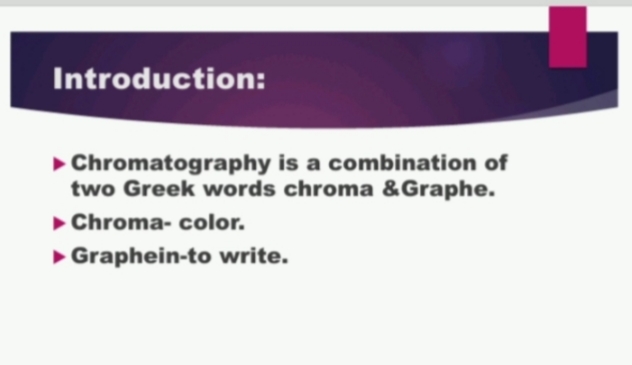 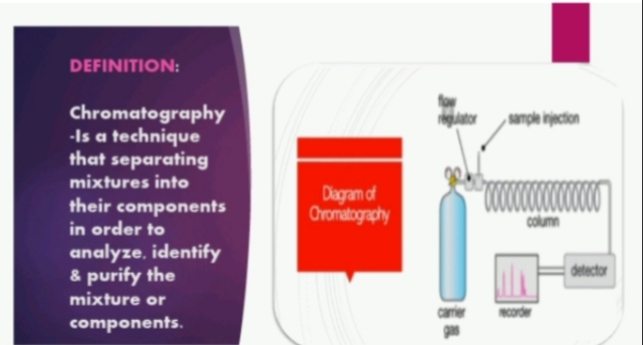 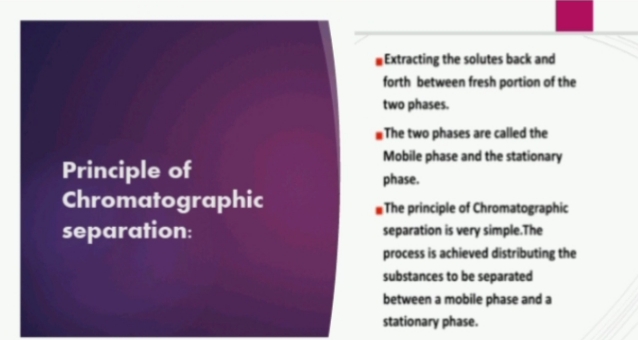 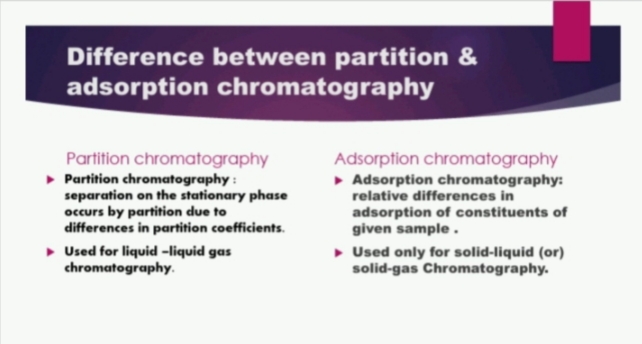 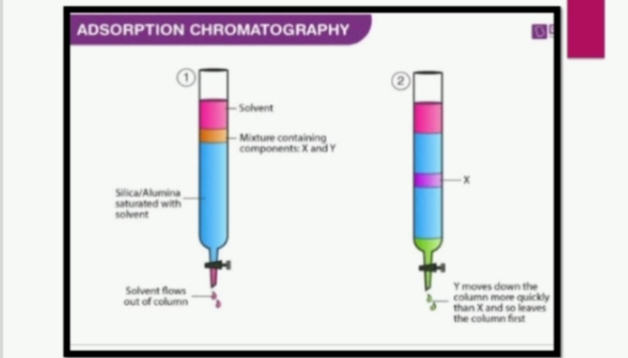 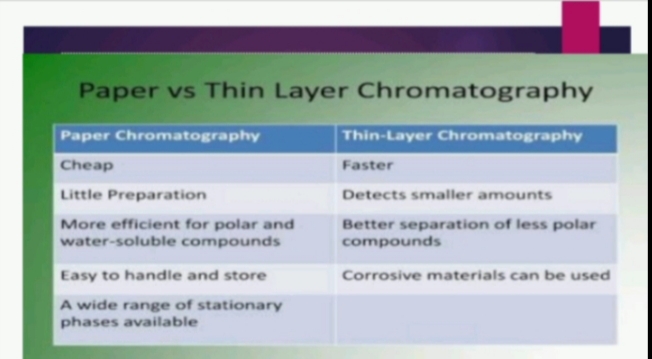 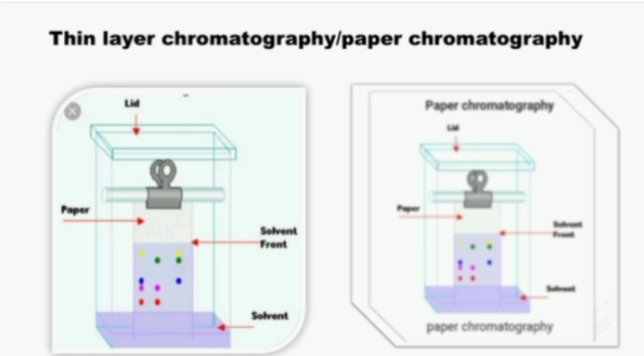 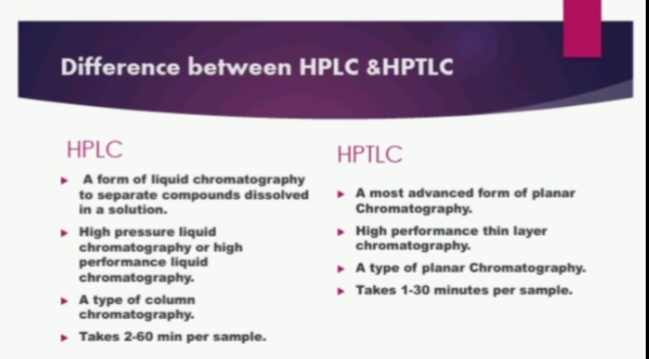 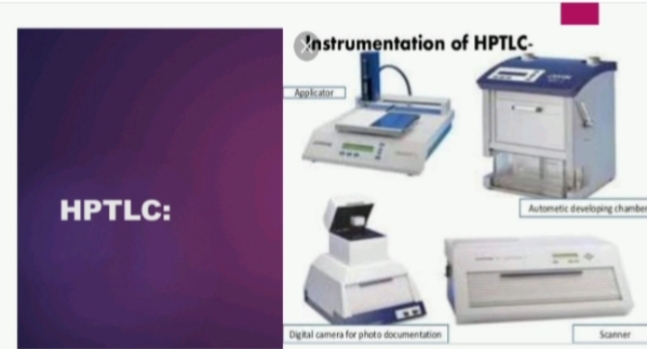 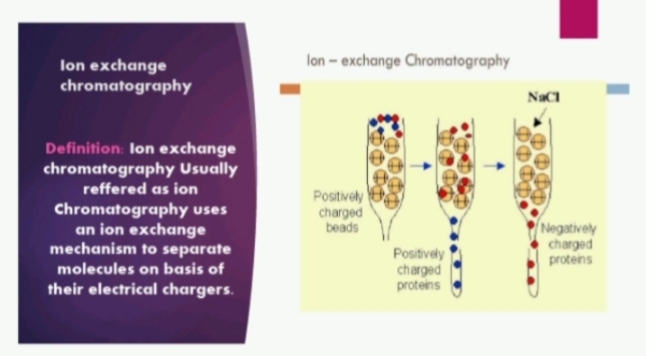 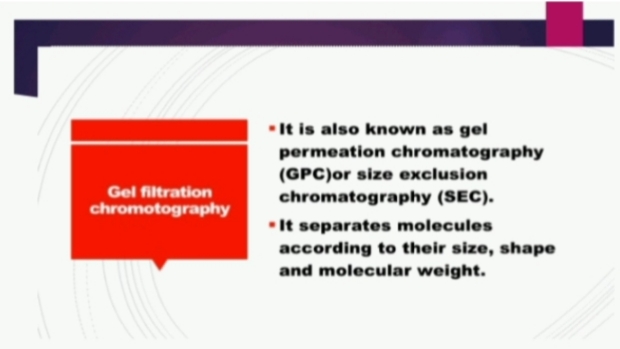 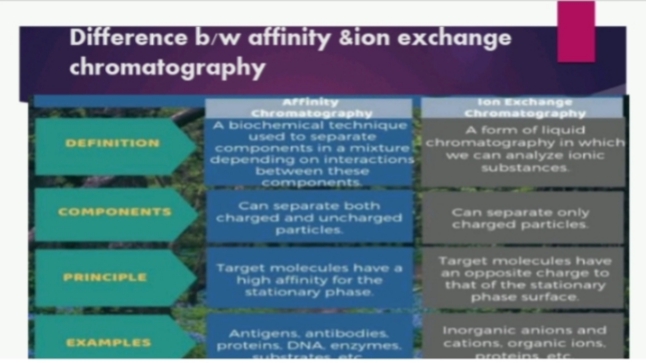 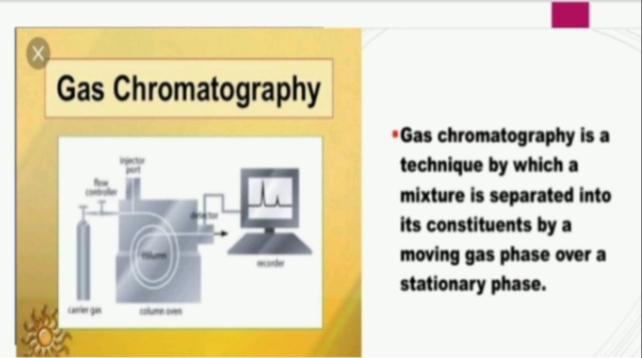 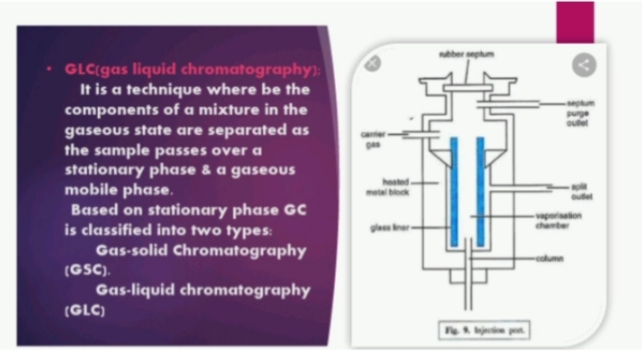 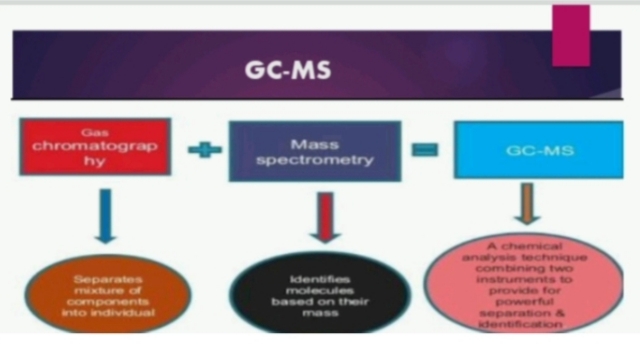 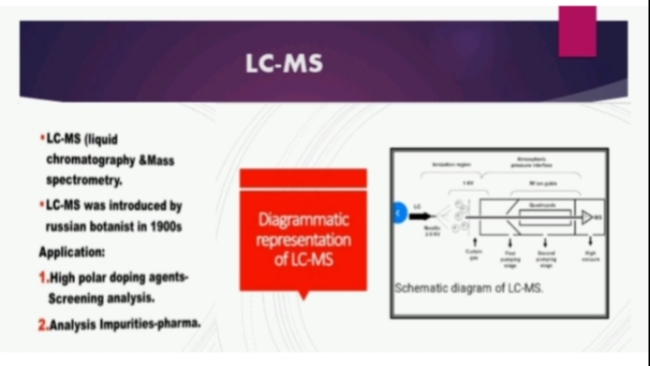 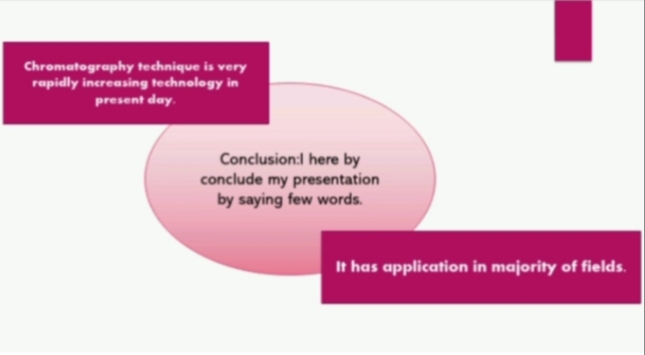 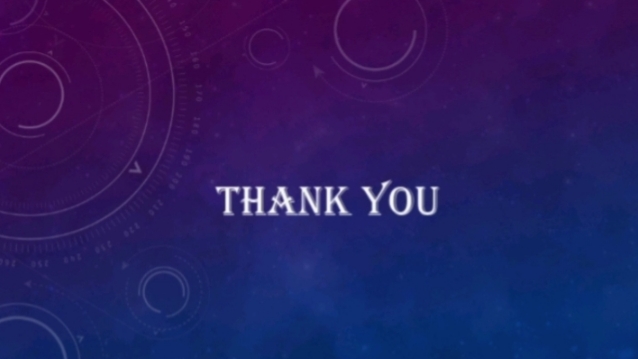